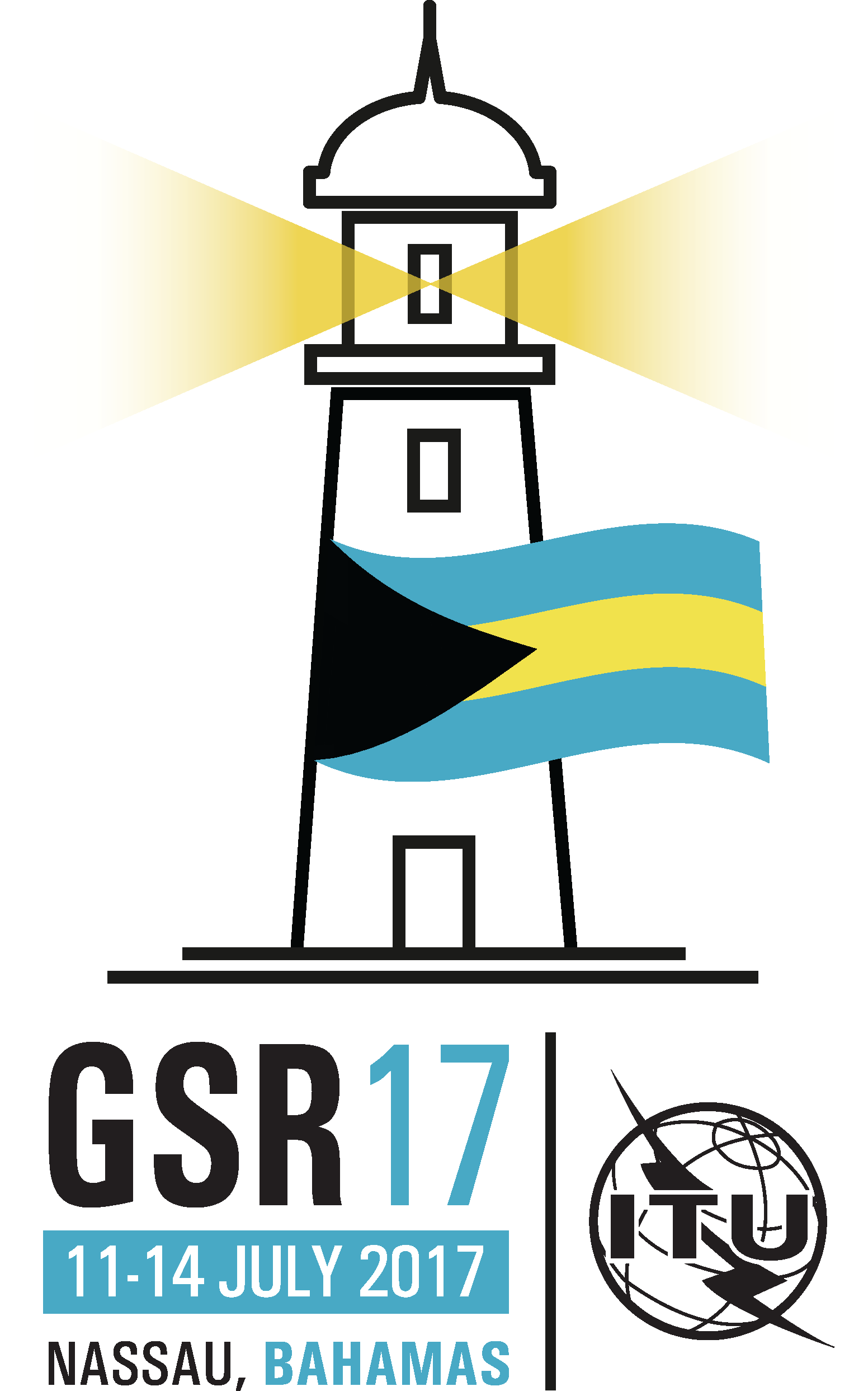 Regulatory Associations MeetingGSR-17, Nassau, Bahamas12 July
Agenda
Welcome Remarks

Review of Past Activities and Future Plans of Regulatory Associations

Affordable Access to ICTs for SDGs : the role of Regulatory Associations in unlocking the potential of the digital world of tomorrow?

Recommendations and Concluding Remarks
Welcome Remarks
Good Morning and welcome to this year’s Regional Regulatory Association Meeting.

I am pleased that the ITU has once again include this as a critical agenda event

In this regard I am honored to welcome Mr. Brahima Sanou, BDT Director, to extend welcoming remarks.

Mr. Sanou, you have the floor.
Focus of Discussion
As Mr. Sanou said, the topic for discussion this year will focus on the role of regional and international organizations in achieving affordable access to ICTs, addressing in particular Universal Access and Service Strategies in a collaborative regulatory environment, and International Mobile Roaming.  Participants will also be granted the opportunity to present their activities, in particular in terms of exchanging relevant information with other Regional Regulatory and International Organizations.  A summary of discussions will be included in relevant panels at GSR-17.
Overview of OOCUR/Regional Activities
So if I may be allowed to invoke the privilege of Chair by presenting a summary of OOCUR activities in my position of of that association after which I will invite the different associations to provide an overview of activities.
ICT SINGLE SPACE
CARICOM Heads of Government have approved the creation of the CARICOM Single ICT Space and OOCUR has been participating actively in this initiative. The objectives of the ICT Single Space are to:
Deepen markets for new entrants, and enhance competition. 
Collectively build a single broadband market. 
Establish a single mobile numbering plan for the region, remove mobile roaming charges (to allow cheaper communications) and remove mobile termination for data and voice. 
Create a common regional spectrum space with equitable sharing of resources and income.
The Work Plan and Budget for the implementation of the Single ICT Space was approved at the recently concluded Thirty-Eighth Regular Meeting of the Conference of Heads of Government.
ICTs for Persons With Disabilities (PWD)
CTU is currently collaborating with regional stakeholders to introduce  Caribbean  Video  Assistance   Service  (CVAS),  which  enables  people who are deaf  not  only to call  each  other  and  communicate  directly,  but also  to speak  with  agents (trained  sign  language interpreters)  who  relay  conversations  between   them  and  hearing  parties. The proposed system  uses   a   technological   platform   to   facilitate   communication via   an   individual’s  smart  phone,  computer  or  wireless  device  from  virtually  anywhere.
Strategy for Sustainable Development Goals (SDGs)
An essential component of developing a strategy for SDGs is the monitoring framework. The countries in CARICOM are at different stages of implementing a national monitoring framework and establishing multi-stakeholder advisory groups to support implementation. The ongoing activities include the assessment of the data availability to monitor the SDGs and of the capacity of the public sector to provide the required data based on international standards. The assessment will determine the gaps which exist in data production and highlight areas which may need strengthening.
RA Initiatives to foster technology access and availability, improve live & and bridge the digital divide
Network regulation - Collaboration on regulatory policy to address technical standards, competition issues and 	consumer protection with the aim of improving market efficiency and achieving universal access. 
Spectrum Policies: Regional coordination on spectrum policies to efficiently manage scarce resources, allocate 	new spectrum to highest value and harmonize spectrum usage to decrease cost of technology by increasing 	economies of scale.
Cyber Security: Trust in ICTs is essential to achieving SDGs and the path to attaining those goals would be 	significantly undermined if the appropriate cybersecurity practices are not implemented.  It is therefore 	important to promote regional cybersecurity collaborations.  Initiatives such as capacity building, development 	of information sharing mechanisms, strengthening of cooperation between law enforcement agencies and the 	coordination of cyber-crime investigations are all in the shared interest of RA members.  
Data protection: RAs can also collaborate on data protection policies to address the transfer of data across 	national boundaries.
Current Developments & Upcoming Regional Events
Development in Guyana  - New Chairperson of the Public Utilities Commission (PUC), which regulates the ICT sector appointed – Ms. Dela Britton who replaced Justice (Retd.) Prem Persaud, who retired this year after heading that entity for 27 years.
OOCUR Annual Conference 2017 - will be hosted by the Regulated Industries Commission of Trinidad and Tobago this year and is scheduled tentatively November 01 -3. The Call for Papers is currently in circulation.
Review of Activities and plans
ARCTEL-CPLP
Aregnet
Caricom
Fratel
OOCUR
Regulatel
SATRC
others
Discussion points
Vision and Strategy
Digital Agenda/National ICT Pln
UAS for SDGs
Connectivity:
Access to International Fiber
IXPs 
Affordability
IMR
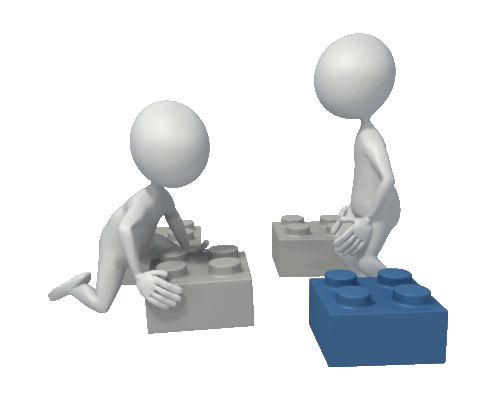 [Speaker Notes: Vision and Strategy
Digital Agenda – ARCTEL/Trinidad
UAS for SDGs – ITU projects
Connectivity:
Access to International Fiber
IXPs 
Affordability
IMR 

What can RAs do to help?
What can ITU do to help?]
Discussion points
What is ITU doing?
What are RAs doing?



What can we do together?
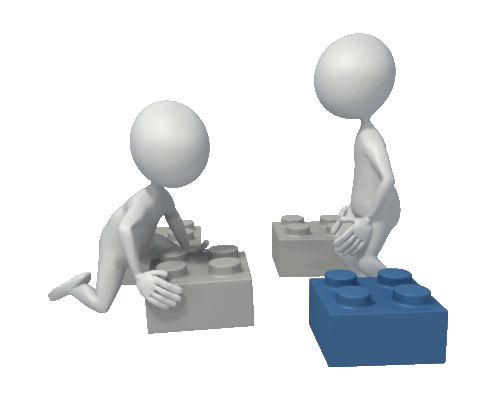 [Speaker Notes: Vision and Strategy
Digital Agenda – ARCTEL/Trinidad
UAS for SDGs – ITU projects
Connectivity:
Access to International Fiber
IXPs 
Affordability
IMR 

What can RAs do to help?
What can ITU do to help?]
ITU – Regulatory
The main purpose of our work is to provide the tools for an effective policy, legal and regulatory environment for the ICT sector.
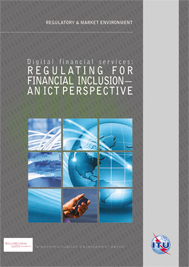 We convene global and regional forums to discuss global trends in regulation for Sector Members and other national and international stakeholders, through organizing the Global Symposium for Regulators (GSR) as well as strategic dialogues on topical policy, legal, regulatory, as well as on economic and financial issues and market developments. 
We provide data, research and analysis and tools to support our members in defining, elaborating, implementing and reviewing transparent, coherent and forward-looking strategies, policy, legal and regulatory frameworks as well as in moving towards evidence-based decision-making.  
We provide knowledge exchange tools and platforms to enable inclusive dialogue and enhanced cooperation to help countries achieve a more inclusive information society and to raise national and regional awareness about the importance of an enabling environment.
We provide direct assistance to countries and regions on an enabling environment for smart connected societies.
ICT Applications: e-Agriculture, e-Health, e-Government, e-Education, etc.
Example: Be He@lthy Be Mobile Initiative
A Multi-sector Partnership Structure And Engages In Country Partners And Governments To Maximize Success.
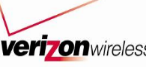 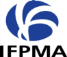 Running
programmes
Knowledge
Content
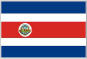 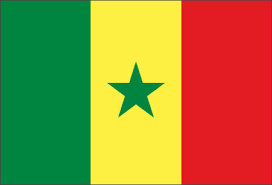 Funding
Communication
& promotion
Governance
Policy & strategy
Technology
M&E
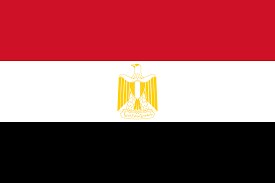 Funding
Intellectual property
Technology
Recruitment 
Marketing 
Knowledge
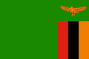 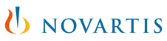 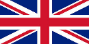 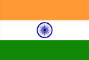 Private Sector: Telecoms, Insurance, Pharma, Wellness, IT
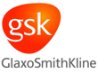 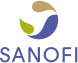 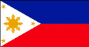 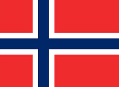 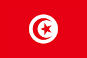 Government
NGOs , Civil Society,
Philanthropies
Academia
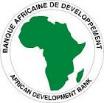 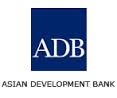 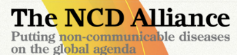 UN
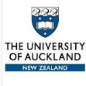 Content
Communication
& advocacy
Best practices
Knowledge
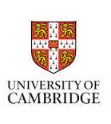 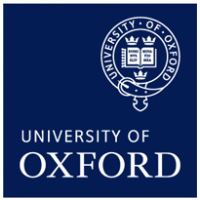 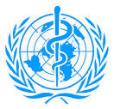 Convening
Policies
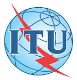 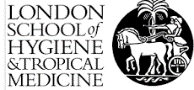 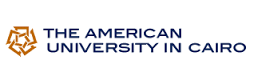 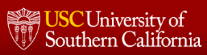 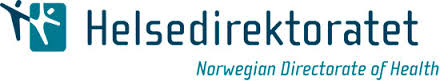 Sample of Key Projects
INFRASTRUCTURE AND ENABLING ENVIRONMENT:
ITU-EC Projects – Assessing the Digital Dividend in Africa
Broadband Wireless Network
Connect a School, Connect a Community
Internet Exchange Points (IXPs)
Master Plan for Wireless Broadband Access in Africa
CYBERSECURITY 
CIRTS Establishment 
Regional Cybersecurity Centers
EMERGENCY TELECOMMUNICATIONS 
Early Warning Systems
Emergency Operation centers 
DIGITAL INCLUSION
PWDs: Establishment of an Arab Regional Information and Communications Technology Center for Persons with Disabilities (PwDs) 
21st Century Coding Skills for Decent Jobs for Youth
E-APPLICATIONS:
Smart Healthy Cities: Global Initiative to improve health conditions in urban settings;
Upscaling e-Agriculture: Support countries to develop and implement national e-Agriculture Strategies
Arica e-Health Initiative: to build technical capacities in order to implement e-Health strategies in Africa (and Arab Region)
OTHER AREAS
http://www.itu.int/en/ITU-D/Projects/Pages/default.aspx
Conclusions
What more can we do together?
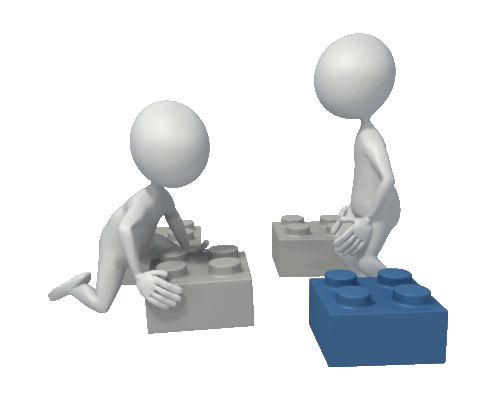 [Speaker Notes: Vision and Strategy
Digital Agenda – ARCTEL/Trinidad
UAS for SDGs – ITU projects
Connectivity:
Access to International Fiber
IXPs 
Affordability
IMR 

What can RAs do to help?
What can ITU do to help?]